Наркомания среди подростков
В мире проблема употребления наркотиков подростками на сегодня приобрела ужасающие размеры. В настоящее время подростки составляют третью часть наркозависимых, обратившихся за медицинской помощью
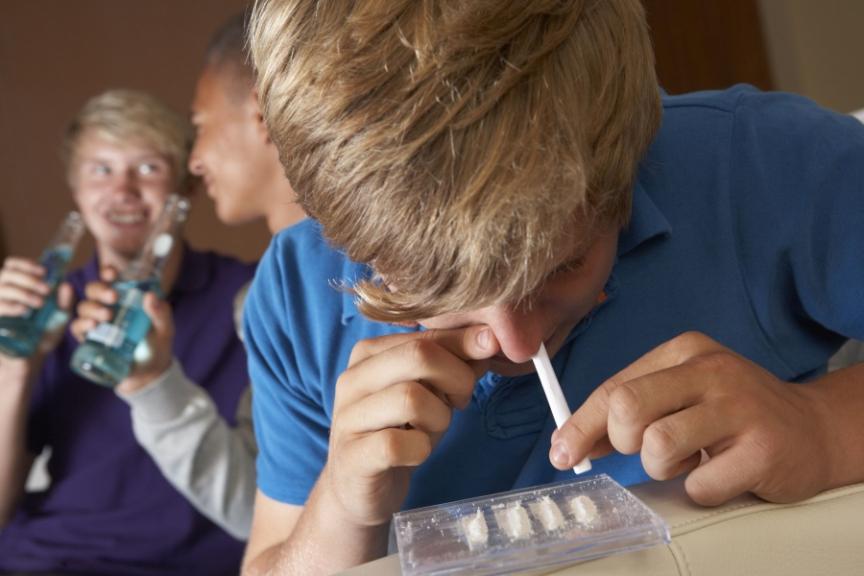 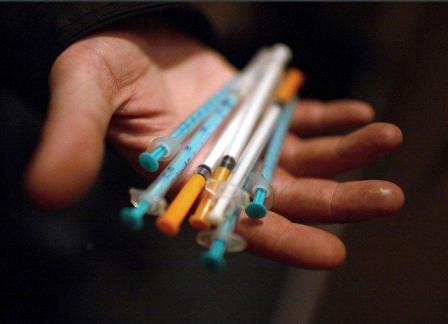 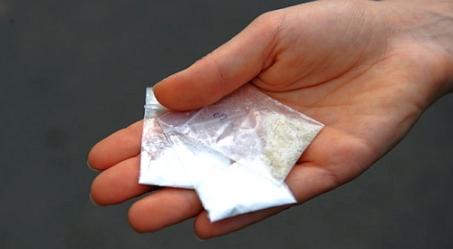 Подростковая наркомания, как утверждает статистика, стала настоящей эпидемией в стране
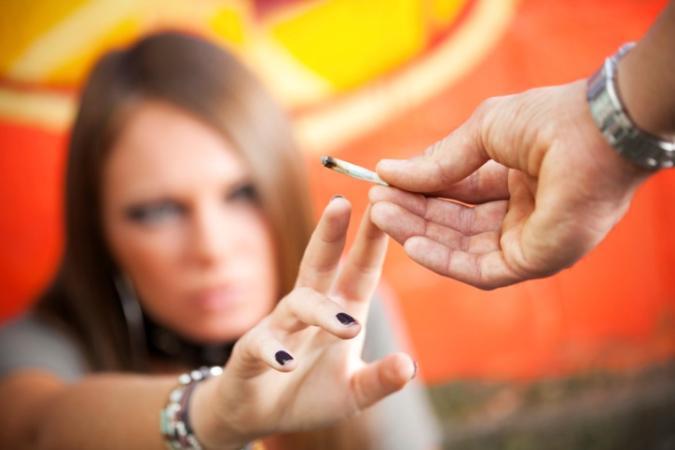 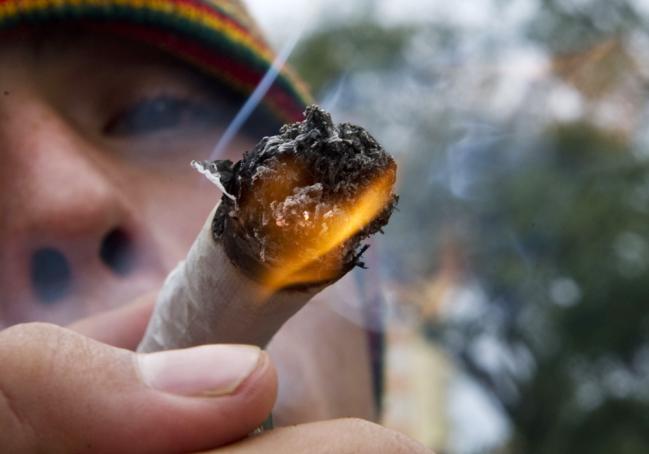 Данные свидетельствуют, что 70% употребляющих наркотики – это подростки и молодежь
Первую дозу наркотика подросток обычно принимает в компании друзей. делает он это исключительно из любопытства, наслушавшись о наркотическом «кайфе»
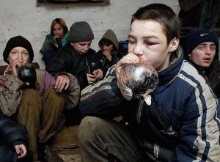 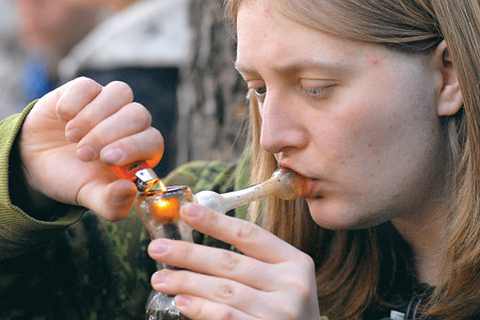 Но эта эйфория скоротечна, и наркоманы употребляют наркотические вещества как раз в противоположных целях – не ради минутного удовольствия, а чтобы вернуться в состояние, нормальное для здорового человека
Во многих случаях наркомания в подростковом возрасте начинается из-за личных  проблем, например, отсутствия радости жизни. Если подросток не находит в своей жизни ничего хорошего, он не доволен всем, что его окружает, он решается попробовать смертельное зелье как спасительное средство. Видя в наркотиках дорогу в мир наслаждений и радостной жизни, он не понимает, что выйти из этой иллюзии очень трудно, а порой даже невозможно
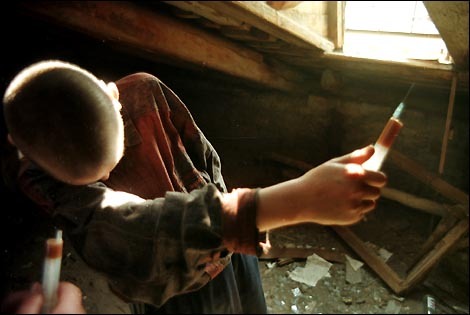 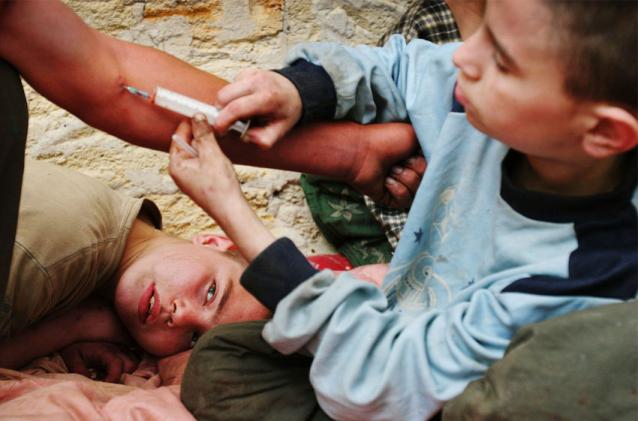 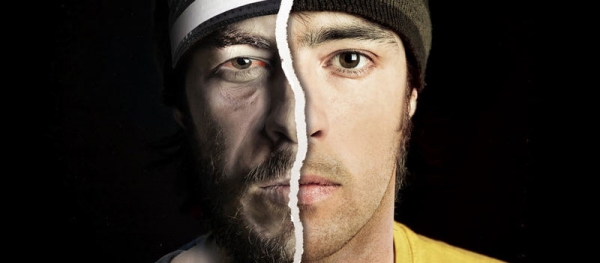 Последствия подростковой наркомании страшны, поэтому заметив названные признаки у своего ребенка, не следует паниковать и устраивать истерики. Важно разобраться в ситуации и действовать незамедлительно. Чтобы искоренить проблему сразу же, не дав ей пустить корни, следует обращаться за помощью к психологам, докторам, в реабилитационные центры
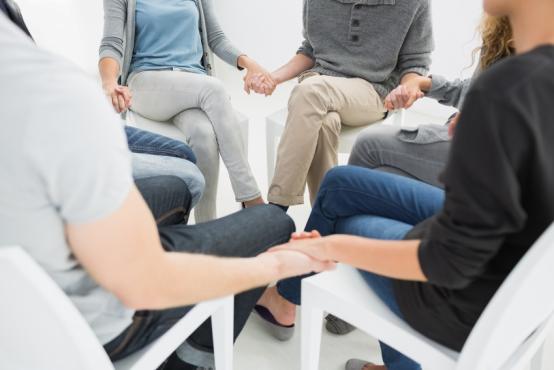 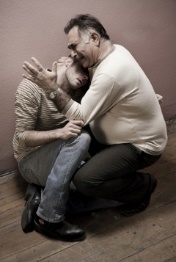 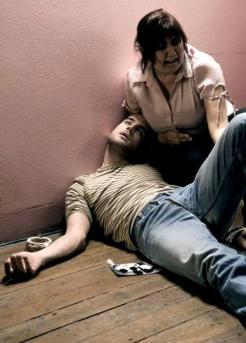 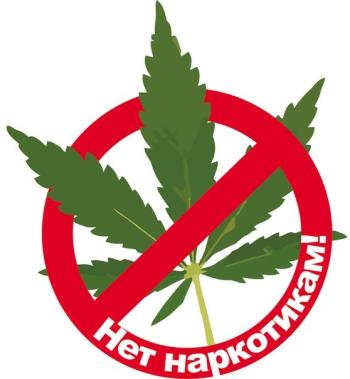 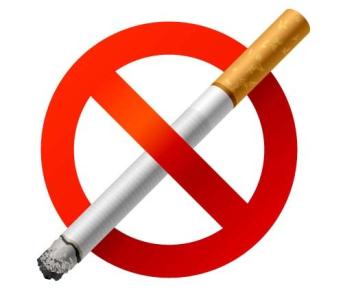 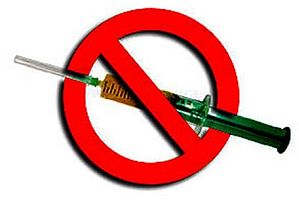 Курение, алкоголизм, наркомания в современном мире слишком помолодели. Нет никакой гарантии, что еще вчера скромный и вежливый ребенок из благополучной семьи не превратится в наркомана или алкоголика. Но нужно стараться избежать этой проблемы
Если вы хотите уберечь своего ребенка от наркотиков, стройте свои отношения на доверии и искренности. Разговаривайте с подростком на серьезные темы о здоровье и жизни без вредных пристрастий
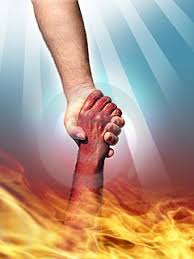 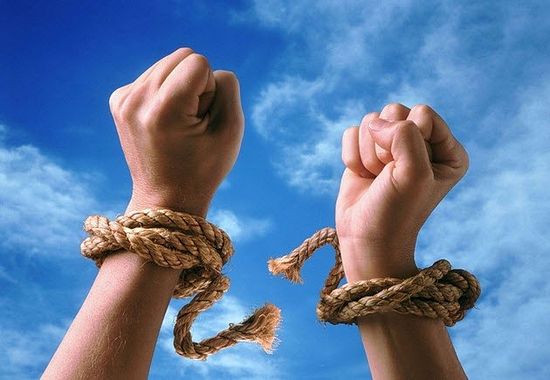 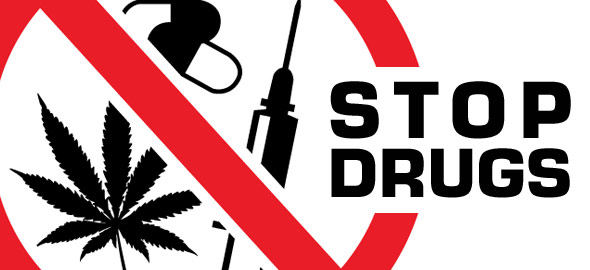 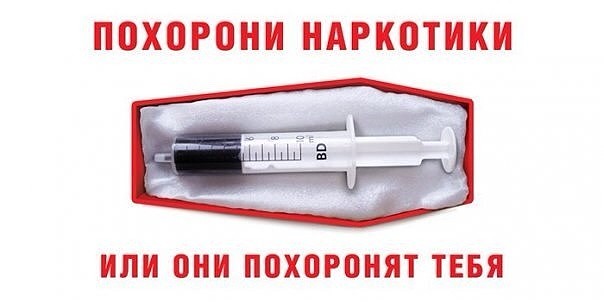 наркотики – всего лишь мишура, под которой оказывается пустота